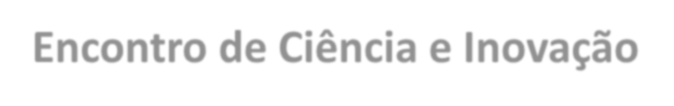 Encontro de Ciência e Inovação  2023
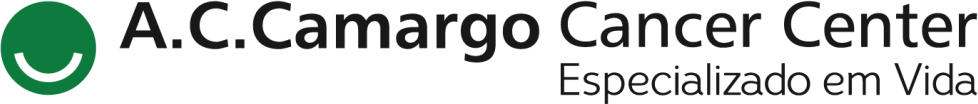 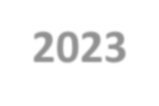 PACIENTES ONCO-HEMATOLÓGICOS COM INFECÇÃO POR COVID-19: PERFIL EPIDEMIOLÓGICO E FATORES DE RISCO
P. L. Filgueiras; C. L. S. Pires; H. L. A. Sales Filho; V. A. Bovolenta; J.Sapelli; A. C. Cordeiro; J. Schmidt Filho; M. V. Batista.

INTRODUÇÃO	OBJETIVO	RESULTADOS E CONCLUSÃO
Em março de 2020, a Organização Mundial de Saúde declarou  status de pandemia à doença por SARS-CoV-2 (COVID- 19).  Pacientes com neoplasias hematológicas são considerados de  alto risco para infecções ameaçadoras à vida devido à
Identificar os subgrupos de maior risco para COVID-19, dentre  os pacientes oncohematológicos, e determinar os fatores de  risco relacionados a maior probabilidade de evolução para  desfecho desfavorável
A Idade média ao diagnóstico foi de 58,4 anos. Quanto ao  gênero, 51,6% (49) masculino e 48,4% (46) do sexo feminino.  As comorbidades mais prevalentes foram Hipertensão (37,9%),  Diabetes Mellitus (21%) e Dislipidemia (13,7%). A média de IMC  foi de 26,7 mg/m². Quanto ao tabagismo: 74,7% (71) nunca  fumaram, 14,7% (14) eram ex-tabagistas e 3,2% (3) tabagistas  ativos. Dos que fumaram, a média foi de 27 maços-anos. As  neoplasias oncohematológicas mais comuns foram os Linfomas  não Hodgkin 41,1% (39), seguido por Mieloma Múltiplo 20%
(19). Dos pacientes, 25,3% (24) realizaram TMO, sendo 17  autológos,  6  alogênicos  haploidênticos  e  1  alogênico
deficiência imunológica da própria patologia e aos tratamentos  imunossupressores, que incluem quimioterapia sistêmica,  terapias com drogas-alvo e transplante de medula óssea (TMO).  As infecções podem determinar a piora de um desfecho clínico  e encurtar a expectativa de vida desses pacientes. Adquirir  conhecimento sobre o comportamento da COVID-19 nessa  população especial e diversa permitirá selecionar as melhores  estratégias para o enfrentamento do COVID-19 e suas  variantes.
MÉTODOS
Estudo observacional retrospectivo com análise de fatores de  risco para a desfechos desfavoráveis: óbito e comorbidades.  Foram elencados 95 adultos portadores de neoplasia  hematológica, inclusive submetidos a TMO autólogo ou  alogênico, atendidos no período de março de 2020 a novembro  de 2022, no A. C. Camargo Cancer Center com COVID-19  confirmado por PCR-RT.
aparentado idêntico. Destes, 23 foram condicionamento  mieloablativo ou de intensidade reduzida e 1 não  mieloablativo. A Suplementação de Oxigênio foi necessária  para 41% (39) dos pacientes, destes 46% (18) precisaram de  ventilação mecânica. Na nossa população, a admissão em UTI  foi de 26,3% (25) e a mortalidade foi de 27,4% (26).
Informações adicionais serão necessárias para análise de  fatores de risco e proteção associados a esse vírus. A análise  dessas informações clínicas auxiliará na adoção de medidas  preventivas e terapêuticas disponíveis conforme as  individualidades desse grupo heterogêneo.
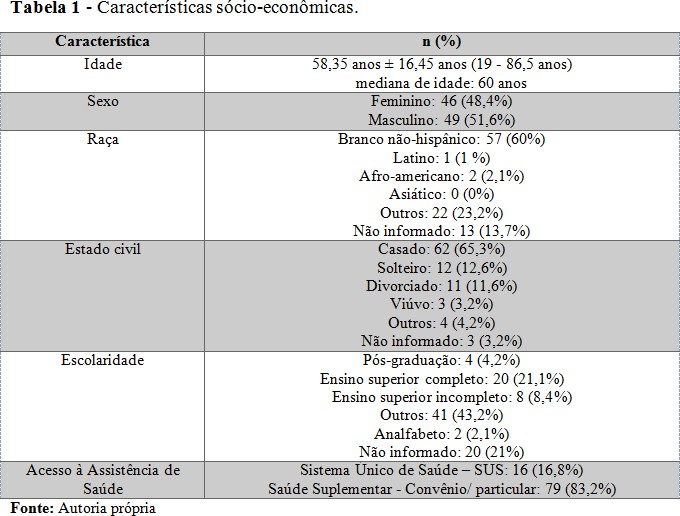 Subtipo de Neoplasia Hematológica
50,0%
45,0%
40,0%
35,0%
30,0%
25,0%
20,0%
15,0%
10,0%
5,0%
0,0%
Número de pacientes
Leucemias  Aguda e
Leucemia  Crônica
Linfomas  não-
Referências:
World Health Organization – WHO (2020). WHO announces COVID-19  outbreak a pandemic. (Accessed: May 30, 2022)
Pagano L, Salmanton-García J, Marchesi F, et al. COVID-19 infection in adult  patients with hematological malignancies: a European Hematology Association  Survey (EPICOVIDEHA). J Hematol Oncol. 2021;14(1):168. Published 2021 Oct  14. doi:10.1186/s13045-021-01177-0
Linfoma de
Mieloma
Outros
Total
UTI
Óbitos
Gráfico 1 – Frequência do subtipo de Neoplasia Hematológicas na amostra, nas  admissões em UTI e nos óbitos.